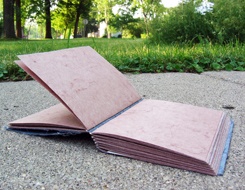 Лексичні  та фразеологічні синоніми
( за романом М. Дочинця « Вічник »)
Алгоритм створення кластера
ЛЕКСИЧНІ Й ФРАЗЕОЛОГІЧНІ СИНОНІМИ.                СИНОНІМІЧНЕ БАГАТСТВО УКРАЇНСЬКОЇ МОВИ
Мета: поглибити знання учнів про роль фразеологічних засобів мови; розкрити  функціонально - стилістичні можливості лексичних та фразеологічних одиниць; формувати вміння використовувати фразеологізми в мовленні; збагачувати й активізувати  фразеологічний запас слів ( українськими фразеологізмами, американськими ідіомами, авторськими афоризмами); розвивати творчу уяву та критичність мислення.
Очікувані результати навчально-пізнавальної діяльності учнів
Знаннєва складова: розуміє відмінності між лексичними й фразеологічними синонімами; доречно  використовує лексичну та фразеологічну синонімію  як засіб зв'язку речень у тексті;
 діяльнісна складова: організовує свою діяльність (мотивує, ставить цілі, планує, прогнозує, контролює, здійснює рефлексію, коригує); дотримується лексичної норми в усних і писемних висловленнях; уживає слова відповідно до їхніх лексичних значень;
 ціннісна складова: виявляє в текстах роману М.Дочинця «Вічник» особистісні й  загальнолюдські цінності; обґрунтовує їх; висловлює власне розуміння позиції автора .
Класичний  кластер
Сино́німи (грецьк. synonymos — однойменний) — близькі за значенням слова: горизонт, обрій, небосхил, крайнебо, виднокруг.         Вони відрізняються:
 відтінками значення (хотіти, жадати); 
стилістичним забарвленням (базікати — розмовне, говорити - нейтральне); 
можливістю поєднуватися з іншими словами (дефект у товарі, недолік у роботі, вада в характері людини — аж ніяк не скажеш: дефект у характері людини). 
       Синоніми можуть бути й тотожними за значенням: століття — сторіччя, 
      процент — відсоток,     мовознавець — лінгвіст.
Кластер " Синонімічний ряд "
Синонімічний ряд іноді налічує кілька десятків слів, проте одне з них стрижневе, навколо якого й групуються синоніми: іти, прямувати, простувати, ступати, крокувати, маршувати, чимчикувати, шкандибати та ін. 
      У цьому синонімічному ряду стрижневим є слово іти: воно є носієм загального значення й стилістично нейтральне.
Розпочинай і звершуй день з подяки
М. Ісак зазначає, що слово в Мирослава Дочинця – як глина у майстерного гончаря чи скульптора – він ліпить із нього жбан нашої уяви, формує плоть нашої генетичної пам’яті.
Ким ти є зараз і що ти робиш зараз – лише се має сенс.
«Вічник» – книжка про все, що довкола нас: про ліс, про воду, про звірів, про людську душу, про Бога. Про те, як розуміти живе і мертве, як бути частиною Всесвіту. А головне – це книжка про нас самих, про пошук себе і пошук гармонії в собі, про співжиття у природі і поміж людей, про великі й непроминальні цінності. 
                              ( М. Ісак )
Багатозначні фразеологізми
Роззявити рота
Ти не роззявляй рот на наш коровай .

Олег стояв із роззявленим ротом перед невідомою картиною.

Не поважаю тих людей, які роззявляють рот на літніх людей.

Оце ми роззявили рот – і валізи як і не було !
Багатозначні фразеологізми
Роззявити рота
 
             відкрити рота                         сваритися                                        

   
       втратити       пильність
 
                                                  здивуватися перед кимось
Порівняльна характеристика фразелогізмів
Порівняльна характеристика фразелогізмів
Робота в групах. Дослідити найбільш репрезентативні семантичні групи фразем   із зазначеного твору М. Дочинця.
Картка 1.

Якби хто уздрів мене, то гадав би, що я сплив розумом .
Сю дорогу в непролазних хащах били ще даки, наші пращури з голубими очима й войовничими серцями, котрі потім звели на пси Римську імперію…
Скочиш у ялиновий гущавник – і дай ногам знати! Ачей. В імлі не поцілять .
Порівняльна характеристика фразелогізмів
«… Слово має злагіднювати душу, засвічувати в ній сонце, осявати Даром Святого Духа, а не пробивати чорну діру…. Написане має бути пронизане любов`ю до всього земного простого життя. Має викликати довіру. Тоді слово важливіше за сонце, яке то сходить, то заходить…»